Never Let Me Go
Motifs
Motif: Tommy’s Drawings - Luke
Tommy’s drawing show up repeatedly in the book, progressively becoming more advanced and mechanical, reflecting his growing knowledge of his existence as a clone.
“Tommy had done this particular watercolour – of an elephant standing in some tall grass – and that was what started it all off…. Anyway, he did this elephant, which was exactly the sort of picture a kid three years younger might have done.” p.19. This unextraordinary elephant is the first example of Tommy’s animals. Kathy suggests the event of Miss Geraldine overly praising Tommy for this piece is what triggered his predicament with creativity, along with the bullying he endured for much of his time at Hailsham. 
The next example of his drawings isn’t until Tommy produces the theory of the gallery being used to decide whether the clones were truly in love. He had given up on creativity ever since Miss Emily told him it wasn’t important, but the prospect of him and Ruth being able to get a referral reignited it. When he shows some of his animal drawings to Kathy, she is reminded of the elephant he painted back at Hailsham, Although Kathy finds it hard to be enthusiastic, Tommy clearly is, saying, “they come to life by themselves” and “it’s nothing like I ever did at Hailsham” p.176.
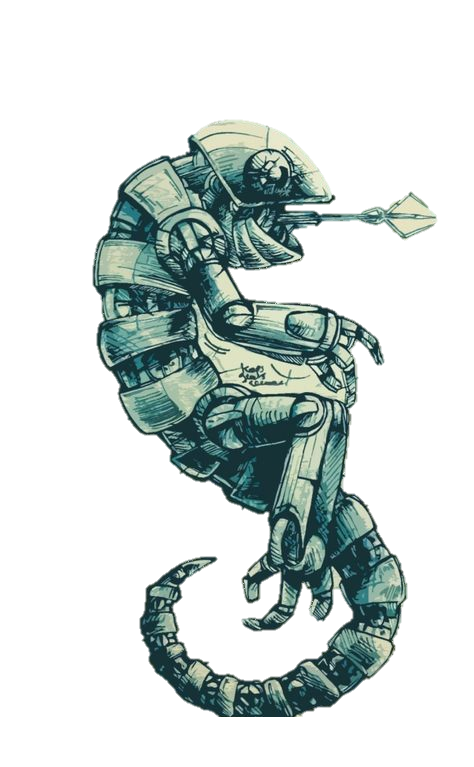 The reason for Tommy’s emotional connection to these “fantastic creatures” becomes clearer in Chapter 16, where Kathy is suddenly impressed by the creatures, describing them in detail, “The first impression was like one you'd get if you took the back off a radio set: tiny canals, weaving tendons, miniature screws and wheels were all drawn with obsessive precision“ p.184. “For all their busy, metallic features, there was something sweet, even vulnerable about each of them” p.185. The blend of life with mechanical parts is a clear metaphor for the clones, artificial but alive. Tommy is artistically reflecting the complexity of his predestined life in the most human way possible. “Only when you held the page away could you see it was some kind of armadillo, or a bird” p.185. Society views the clones under a myopically scientific microscope, focusing on them rather as just mechanistic parts, that they forget step back and realise the bigger picture of their humanity. 
Ruth isn’t as impressed as Kathy, speaking with the word “art” italicised, showing she doesn’t see it as such. She is condescending, calling them “little animals” as if talking to a toddler. She drags Kathy into the matter, saying she “finds your animals a complete hoot” p.192. This event drives a wedge between them which remains long past their time at the cottages. 
Kathy and Tommy finally reconcile when he asks for her opinion on a “kind of frog” pg.236 he was drawing. Kathy notes “Tommy’s drawings weren’t as fresh now…Something was definitely gone, almost like they’d been copied”. It seems the animals have lost the spark that made them so unique, their soul. This reflects Tommy’s state, having donated multiple times, he’s clearly worn down. The verb “copied” is crucial to the theme of cloning, this line contradicting the stance of the novel, which goes about proving the clones have souls. Tommy has subconsciously given up hope for clones; the donations have broken him.
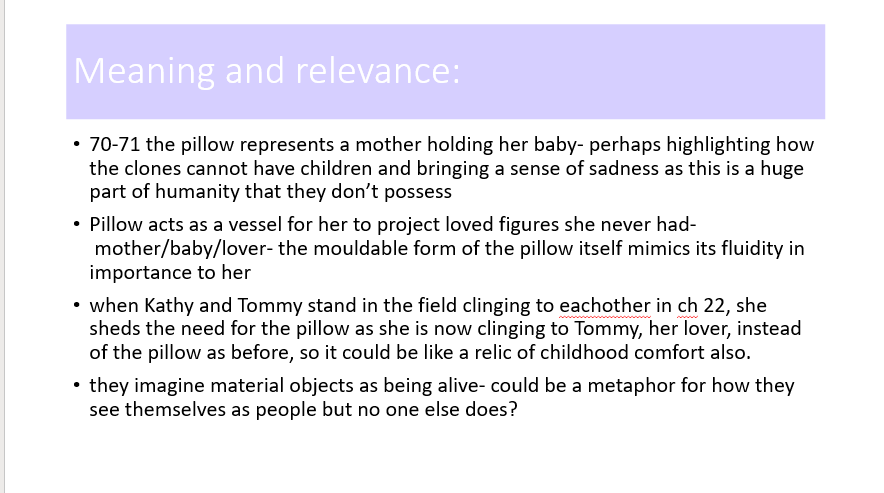 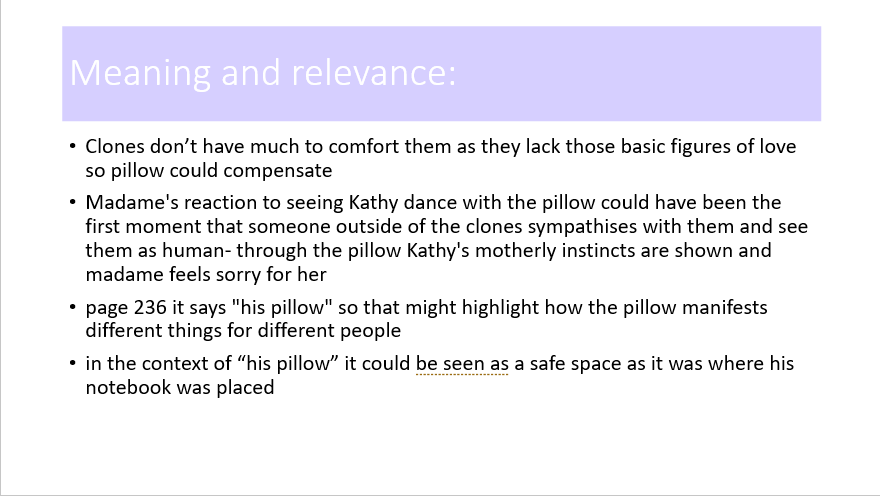 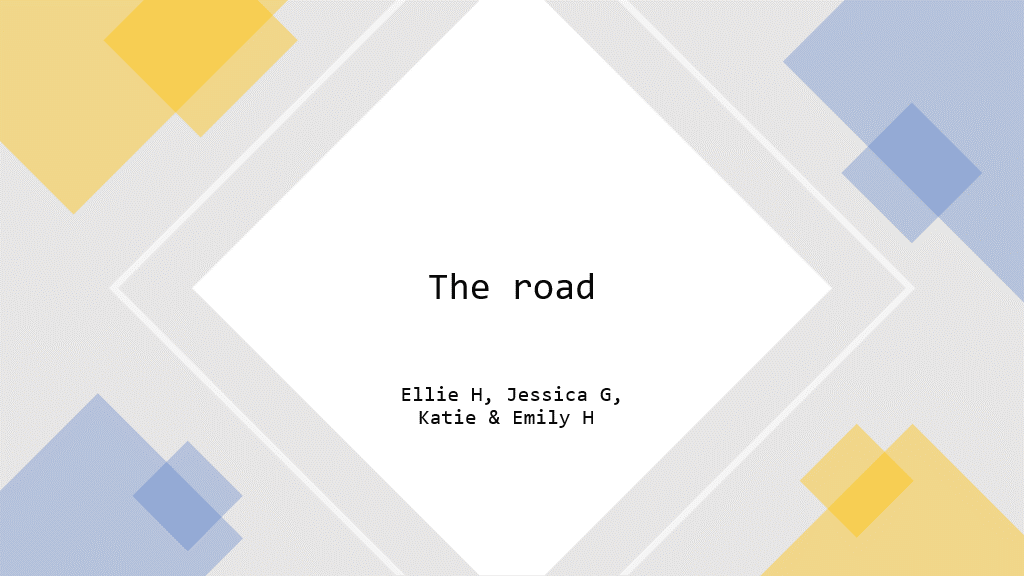 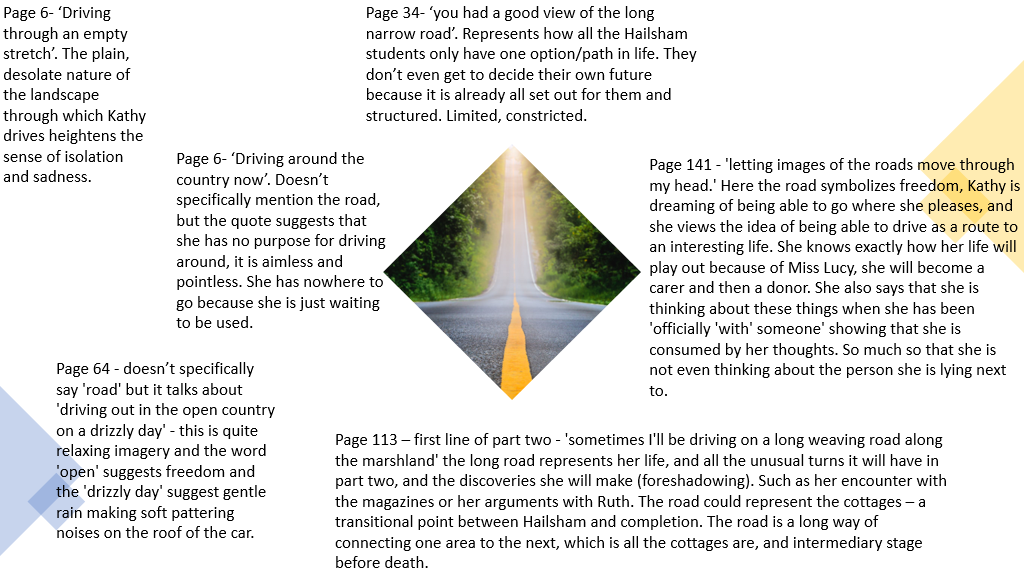 Water
Never Let Me Go
Jessie, Will, Hannah and Levi
Jessie Baldwin
Chapters 1-7
"staring out at the rain," "the rain didn’t ease" - Ch5, p59.
The heavy rain symbolises the sombre mood of Ruth and Kathy's confrontation through pathetic fallacy. The 'staring out at the rain' highlights the fact that the subject matter of their conversation was an inevitable discussion that needed to be had between them. The heavy rain also seems quite daunting and gives off a sense of hopelessness. For that reason, the imagery of rain is one of the motifs throughout the novel which gives it its overall depressing tone. With this in mind, when 'Ruth walked off into the rain,' it suggests that the sadness of their problem was being fully embraced and acknowledged.
"in the distance, a glistening line that was the sea" - Ch2, p17. 
Water throughout the novel represents freedom, hopefulness and possibility, which contrasts to the lives of Hailsham students who have no control over their fates. This contrast is represented and reinforced by the physical distance between Kathy and Ruth in the recovery centre, a setting which represents their dire fate, and the sea in the distance. The fact that it is 'glistening' makes it appear beautiful, but it also appears out of reach, considering its distance and the fact that it is merely a 'line.'
"tranquil atmosphere" - Ch3, p25.
At the beginning of Chapter 3, the atmosphere created by the pond is 'tranquil.' This is where Kathy and Tommy have a private conversation about what Miss Lucy had said to him, and they Kathy leaves the conversation feeling enlightened and intrigued. This suggests that the setting brought a sense of clarity to Kathy's mind.
"Tommy, who was in the stream coming down" - Ch2, p13.
The movement of students walking down the stairs is metaphorized as a 'stream,' which implies a one-way flowing body of students. The image of this highlights the fact that the students are institutionalised and often treated as a collective rather than as individual human beings.
Norfolk was "jutting into the sea" - Ch6, p65. 
Norfolk is a place where the students believe lost things to be found. It is a place full of hope, and this idea is illustrated by the fact that it is so close to the sea, which was previously associated with hope as it is a world away from Hailsham.
Conclusion
Throughout chapters 1-7 there are contrasting ideas suggested by water. There is a sense of hopefulness brought by the 'glistening' sea and the 'tranquil' pond, but also a gloomy tone to the story brought by the repetition of rain, especially when it is heavy and matching the mood of the characters at the time.
Chapters 7-12
Will Denton
"There wasn't really much else we could do other than report leaking gutters and mop up floods.." [p115]
After very recently arriving at the cottages, Kathy expresses her lack of routine compared to Hailsham, much like Kathy's outlook regarding her future, Kathy is in a perpetual rut over what purpose her life at the cottages holds at first,  "It was never clear what he wanted us to do". The use of water imagery in this passage represents Kathy's detest of her idleness at the cottages, noting the only things she can really do other than work on a list of chores is to "mop up floods" and "report leaking gutters". At this point in the story, water provides an escape from the boredom of life at the cottages, and a relief from the clones' ever nearing doom, however menial the tasks maybe. Much like the very nature of water, the meaning of water has twisted and changed throughout the book, both being unpredictable.
"With all the puddles frozen over" [p116]
At this point, Kathy and her close friends are bewildered at the "veterans" nonchalance as they pack their bags and embark on long, solitary walks. Kathy notes that "until that point we'd never been beyond the grounds of Hailsham". The use of water imagery here in the form of a  frozen puddle. This could symbolize Kathy's stagnation at the cottages, in that she feels like she can't possibly make any progress considering how recently she was at Hailsham, and is perhaps struggling to let go.
Repetition of "rain" turns the image of water into that of an analogical function. "But the rain kept going" .. "she was simply anxious for the rain to stop" .. "the rainy sky behind her" [p78]
Throughout this passage, Miss Lucy finally lets the cat out of the bag and explains to the clones what their fate will be. This occurs after overhearing Peter and Gordon discussing the logistics of moving to America and becoming actors. Overcome with remorse for what cannot be, Miss Lucy tells the clones that their only purpose in this world is to donate their vital organs. This is yet another vital turning point in the story as it lifts another veil of from the eyes of the clones, making them more astute and aware of the world around them. And once again, water imagery, in the form of rainy analogical function expertly conveys the depressing, cold and dark future awaiting the clones, and possibly even Miss Lucy's sadness and remorse for the clones.
"That talk with Tommy beside the pond: I think of it now as a kind of marker between the two eras.." [p76]
Kathy is looking back on the events of her time at Hailsham, the fact she uses the incident at the pond with Tommy as a pivotal turning point between her innocent infancy into the murky clouds of adolescence really shows the significance of water in throughout the text. As water is fluid and ever changing, it’s very fitting that one of the incidents described to be "beside the pond" is a crucial changing point in Kathy's outlook on the world around her and Kathy's understanding of what will happen to her.
In conclusion, through chapters 7-12, the image of water is used to accentuate the clones' hazy stumbling through adolescence as they discover more about themselves and what their purpose is in the world. Much like water in a stream, it is ever changing and molding to the environment around them. The same can be said about the clones as they must learn to adapt to new truths and routines as they go about their lives. An observation about the entire text in relation to water is the incredible contrast between a natural, free flowing element such as water with clones, almost the very opposite of natural, a result of humanity's scientific endeavours.
Chapters 12-18
Hannah Challen
"Miss Lucys outburst on that rainy afternoon"  [pg140]
Analogical reference to when it was revealed the clones only have one purpose, the fact it was a "rainy afternoon" highlights how it still isn't completely clear but also shows their bleak future.
"Walking towards the sea" "Cliff face to the seafront" "virtually suspended over the sea" [pg146]
Kathy, Ruth, Tommy, Rodney and Chrissie arrive in Norfolk to try and find Ruths "familiar." The repetition of the "sea" is used to symbolise how little they still know especially about who they were cloned from.  The size of the sea could also represent freedom to the clones that they can't have and just can only watch from afar.
"I watched them... looking down at the sea" [pg153]
There is a referential function here is to show the connection to the real world as the clones aren't trapped in Hailsham now. It also shows how desperate they are for more freedom and not be bound by these restraints they have set for them from childhood.
"You could see paths zigzagging down to the seafront" [pg162]
The clones want what they can't have which is what the sea represents- freedom.  At this point in the novel it developed how they have developed and matured as they have moved on from the "pond" and now they have a little more freedom in their lives.
"The shortcut down to the pond" [pg187]
Analogical reference to their time back in Hailsham. The pond was always used to show pivotal realisations so here it shows a much simpler times when they were less aware of what was going on. It also shows how their knowledge was more limited contrasting to the "sea" now.
"Perched awkwardly on a bit of dry ground surrounded by puddles" [pg184]
Water throughout represents freedom and humanity so Tommy being "surrounded" emphasises how isolated the clones are in the outside world and from typical humanity.
"Right on the cliff edge with benches facing out to sea" [pg171]
In this quote it shows how the clones watch everyone else have total freedom and control in their own life whilst the just must watch from  the side lines. Them watching the "sea" shows how they are very aware of what they can't have.
"The roof leaked badly" [pg183]
The water is slowly seeping into the cottages showing how as the clones get older they are still on this path of growing freedom and control. The motif of water is more hidden here compared to the "sea" from earlier illustrating how they are possibly growing closer to humanity without even realising.
"We'd just had one of those summer days of rain and thunderstorms" [pg195]
The "rain" is used to show  confusion and uncertainty in their lives and it takes place just before a small disagreement with Ruth showing how nothing is certain for them.
In conclusion in chapters 12-18 water is used to mirror the clone's growth in knowledge and their desire to be closer to humanity  and not be completely isolated from the outside world like they currently are.
Chapters 18-End
"It had been raining hard all morning" "Unbroken line of wet paving stones" "Deserted pavement still wet from this morning" [pg208]
Discussion of Hailsham closing, the rain is used to highlight the confusion and the unknown.
"When Everything was flooded" [pg212]
About the boat, the water here is used to signify their lack of knowledge and the fact its "flooded" shows how in the dark they still are possibly about the idea of deferrals from Madam.
"A big rectangular swimming pool with all these happy people" [214]
It is a more confined body of water in comparison to the rain and the sea but shows how people can still be happy with their limits of knowledge.
"The pale sky... reflected every so often in the patches of water breaking up the land [pg219-220]
The water is used to show how all truths can be revealed in small chunks just like how it has been fed to the clones and the reader throughout the novel.
"We found it in a magazine on some lane. Near a puddle" [pg225]
Recalling back to when Ruth wanted to work in an office like the one seen in the magazine. It shows how something so boring can be an idea of possibility for the clones and hopeful for them.
"It was bucketing down" " You could hear a gutter splashing near his window" [pg238]
Right before Kathy talks about seeing Madam showing how the water represents possibility as there is the idea of the deferrals for the clones. Also the gaining of new knowledge.
"Everything outside was flooded. Just like a giant lake" [pg221]
A dream about Hailsham shows how much more Kathy knows now compared to back then as the water shows possibility.
"Houses with names like "Wavecrest" and "Seaview" "The rain kept splashing outside" [pg239]
Kathy following Madam and this motif of water keeps popping up showing hope for them that they possibly will have an escape from their bleak future even if it is only for another few years.
"Listening to the rain" [pg240]
Kathy is aware the deferrals may not be completely true but still needs to hold onto this last chance of hope for themselves rather than face what she subconsciously knows but can't accept.
Tommy's vision of the river – Ch22, p277. 
- "water moving really fast," highlights the fact that Kathy and Tommy cannot escape their fate. Tommy even says: "in the end, we can't stay together forever." 
- Despite their tightly holding onto each other, "the current's too strong." This is Tommy acknowledging that his parting with Kathy is inevitable. The strong current of the water suggests that there is nothing that can be done to avoid their fate.
"splash, splash, splash" - Ch23, p180.
When Tommy scored a goal, he used to run back and imagine that he was "splashing through water." He said "it felt really good." Here, water explicitly represents an elated feeling, and causes the novel to end with a sense of hopefulness as Tommy evidently felt free and happy during those times.
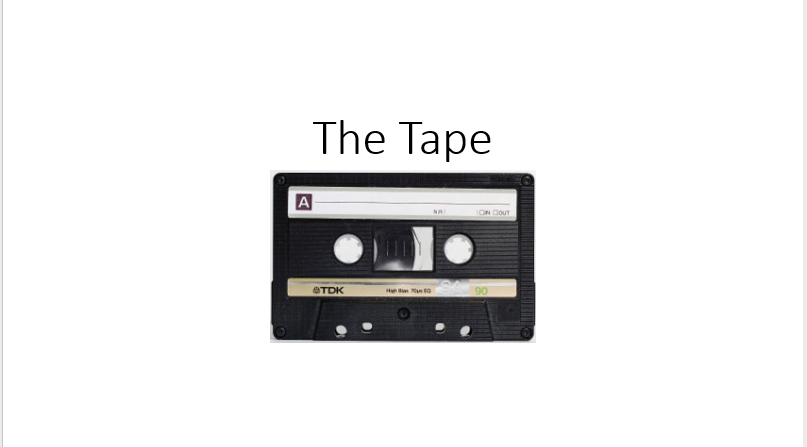 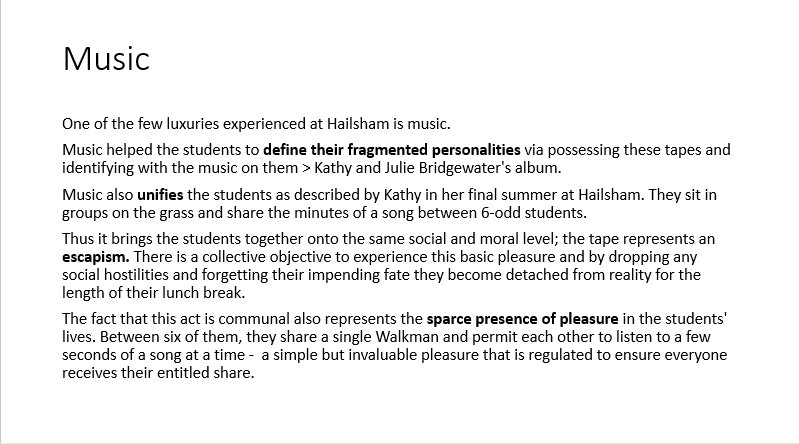 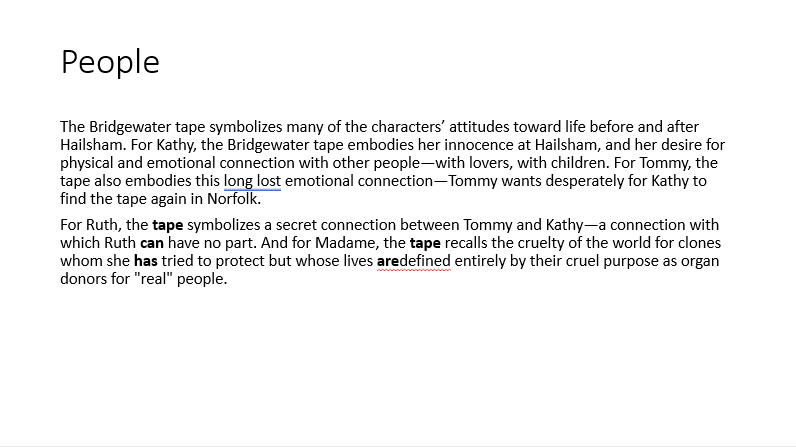 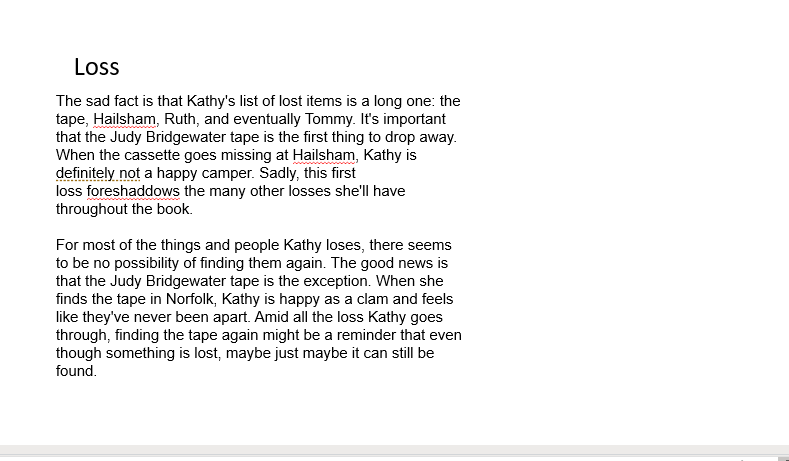